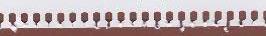 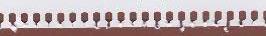 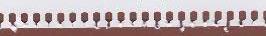 A lényeg kiemelésének művészete
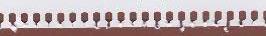 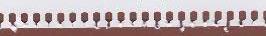 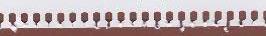 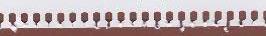 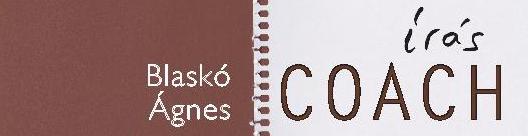 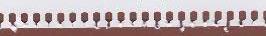 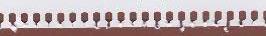 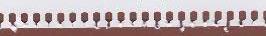 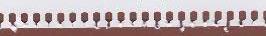 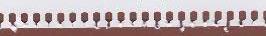 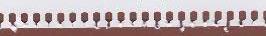 Mi az a probléma, szituáció, amire reagál a projekted?
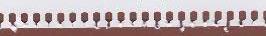 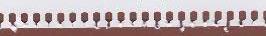 Példa 1.:
A gazdasági oktatás az általános iskolákban Magyarországon nem elterjedt.
Példa 2.:
A romantikus művészetfelfogás még mindig gátolja a színház terápiás vagy oktatási célú felhasználását
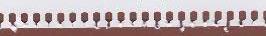 Ha nincs probléma, akkor is van.
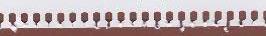 A probléma lehet vitatható.
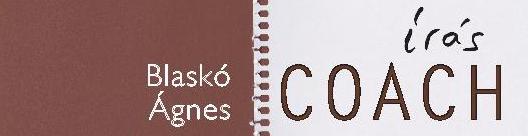 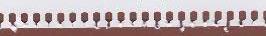 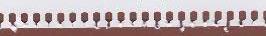 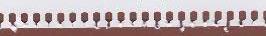 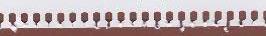 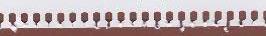 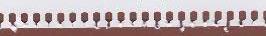 Kinek, milyen szempontból probléma a probléma?
Példa 1.:
a tanároknak: 	nincsenek mintáik és anyagaik, ha akarnák is oktatni

a társadalomnak:	a posztszocialista országokban a vállalkozói 				kompetenciák nem hagyományozód(hat)tak át

a diákoknak:	hosszú távon hátrányhoz juttatja az interkulturális 			közegben a magyar diákokat
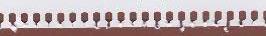 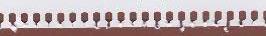 új perspektívába helyezi a kérdést a projektgazda számára is
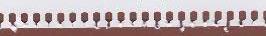 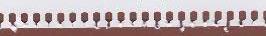 párbeszédet nyit az aktuális célközönség felé
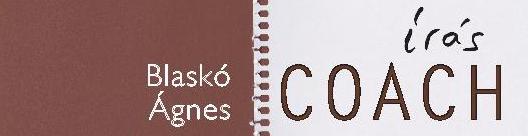 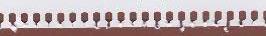 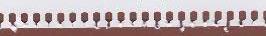 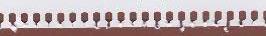 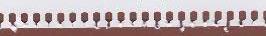 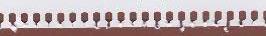 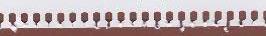 Milyen választ ad a projekt?
Példa 1.:
a kisgyermekkori kompetenciafejlesztésen alapuló, szemléletformáló gazdasági tananyag átvétele a már e téren komoly hagyományokkal bíró Németországi oktatásból
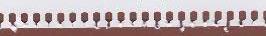 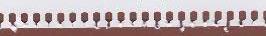 Minél konkrétabb, annál jobb
* Elterjesztjük Magyarországon kisgyermekkortól a gazdasági kompetenciák fejlesztését.
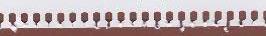 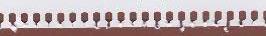 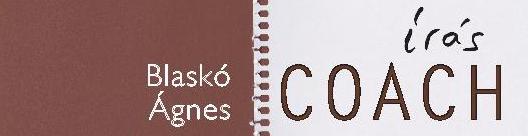 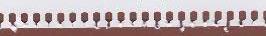 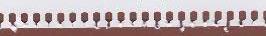 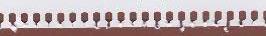 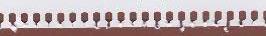 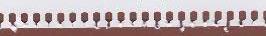 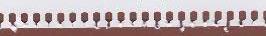 Kulcsszavak
Példa 1.:
A szocializmus örökségeként hordozzuk Magyarországon a vállalkozásokkal kapcsolatos attitűdjeinket, amelyek hátrányt jelentenek a világban. Éppen ezért kiemelten fontos, hogy a kisgyermekkori gazdasági- és vállalkozói kompetenciafejlesztés megkezdődjék intézményi szinten nálunk is, az e téren jóval tapasztaltabb országok mintájára.
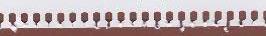 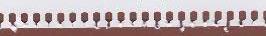 A gazdasági- és vállalkozói kompetenciafejlesztés kisgyermekkorban érzékenyítés formájában jelenhet meg. Azaz, természetesen nem ismeretátadásként, nem modellek, szakszavak és definíciók értelmezésével, hanem olyan viselkedésminták kialakításával, amelyek…
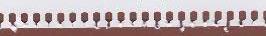 A kiemelés hasznos.
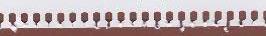 A szóismétlés nem ciki, sőt!
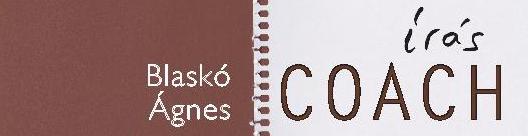 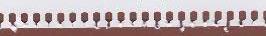 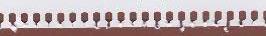 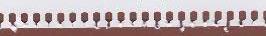 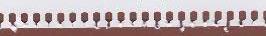 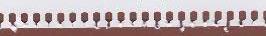 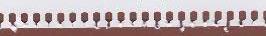 Analógia
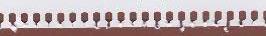 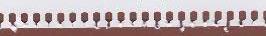 Olyan ez, mint amikor…:

	Sűrű erdőben egy új faj magja jelenik meg.
Aki fogorvosi széket örököl a nagyanyjától, annak meg kell 	dolgoznia, hogy jó ügyvéd legyen.
A beszédhangok, amelyekre érzékenyek vagyunk.
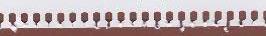 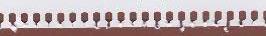 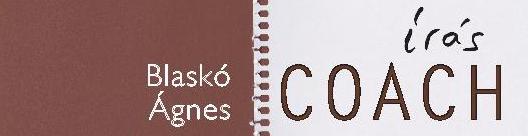 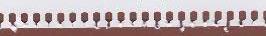 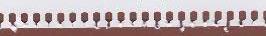 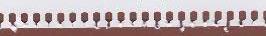 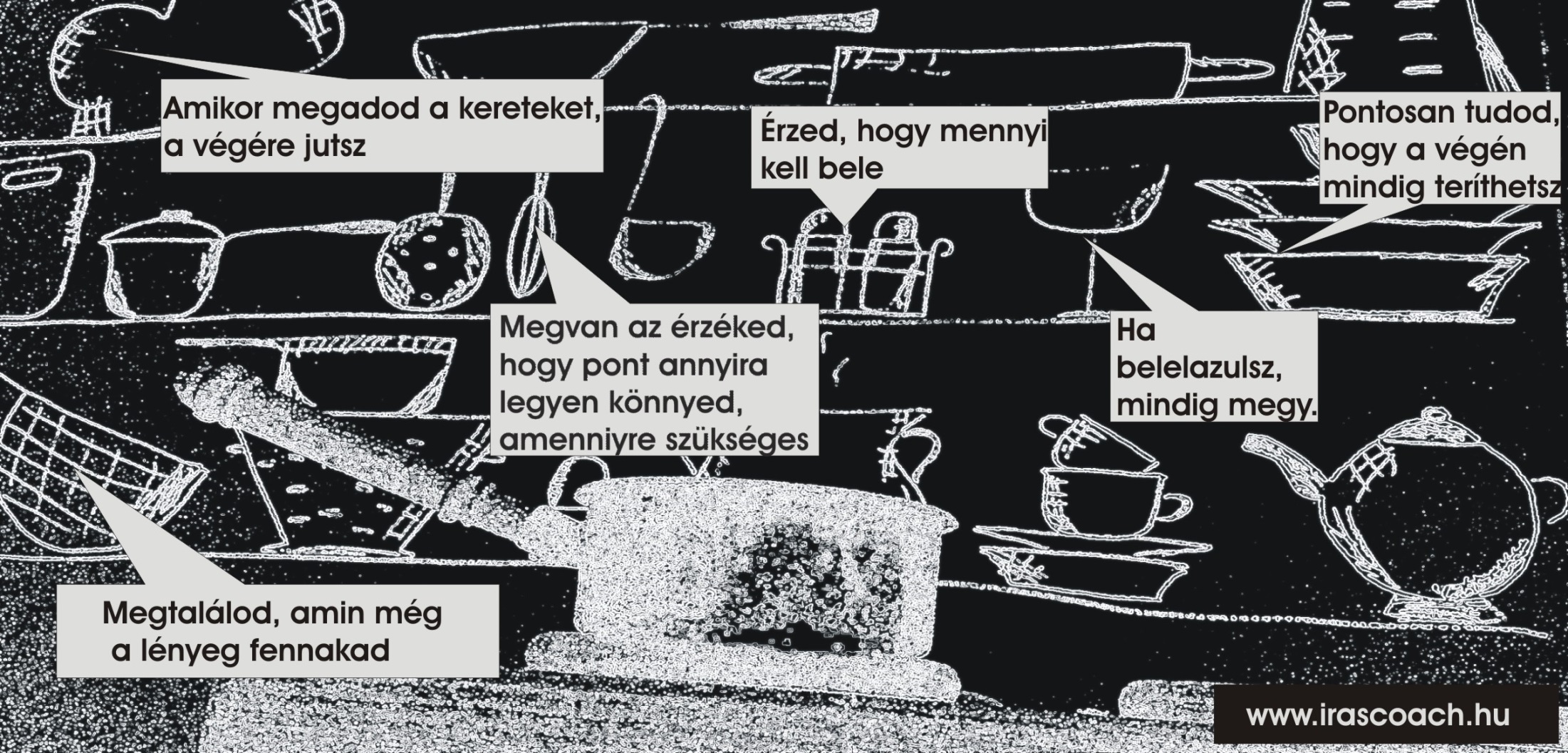